Read Before You Proceed:Instructions for Use & Legal Compliance
Legal Accessibility Requirements: 508 Compliance
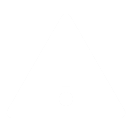 Only use tables when standard content delivery is insufficient, and never merge table cells.
Do not use screenshots or images of text items.  All text must be editable and not blur when the screen is zoomed in.
Avoid using “Smart Art” or the “Design Ideas” tool.
Do not repurpose slide title boxes for any other use.
Do not use multiple spaces, empty paragraphs, or strings of tabs to visually adjust your content, as every such repeated character must then be manually stripped from all slides before posting.  Instead:
Use soft returns to bump content to the next line in lieu of spaces (Shift + Enter)
Manage paragraph spacing and tabs in the “Paragraph” panel.
Every image or visual element used must either have alternative “alt” text applied or be marked as “decorative”. 
Alt text translates visual information into verbal information, which is read aloud in screen readers, while items marked “decorative” are skipped.  
This step is required to deliver the full message provided by any graphics.
The person who laid out the content should also provide that alternate information to ensure their message stays intact.
Learn about the new innovative features!
Please watch this webcastbefore using this template.
https://vimeo.com/370983870/2afa9e8306
(Ctrl + Click to open link)
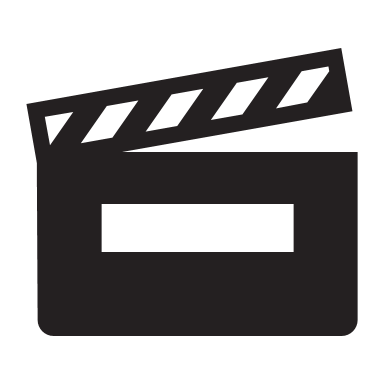 Duration: 6 minutes
1
Where Are You?
Please enter your location in the chat window
(lower left of screen)
2
Engaging Employers to Scale Apprenticeships
The Employers’ Perspective

Presented By:
Office of Workforce Investment, 
Division of Strategic Investments
March 22, 2021
Today’s Moderator
Zodie Makonnen
Grant Lead - Scaling Apprenticeship Through Sector-Based Strategies
Division of Strategic Investments
Employment and Training Administration
4
Today’s Objective
Help Scaling Apprenticeship grantees understand evolving issues being faced by employers;
Hear from employers about the value of apprenticeship and how to connect the value of apprenticeships to employer Return on Investment (ROI); and
Learn about the impact of Covid-19 on employer operations.
5
Today’s Speakers
Jan Bray
H-1B Scaling Apprenticeship TA Coach
Manhattan Strategy Group
6
Our Context Today
Apprenticeship programs succeed when there are effective partnerships with employers.
The employers we have today represent the three industry sectors of the Scaling Apprenticeship grants: Advanced Manufacturing, Health Services, and IT/Cybersecurity.
These employers have strong partnerships with three Scaling Apprenticeship grantees.
The employers have extensive experience working with the colleges to develop and implement successful registered apprenticeship programs.
7
Today’s Speakers
Carol Fineagan 
CIO, Nicholas & Company, Utah
Partner: Weber State
8
Today’s Speakers
Abigail Clothier 
Manager of Talent Partnerships, Centura Health, Colorado
Partner: Colorado Dept. of Higher Education
9
Today’s Speakers
Sean Welsh
Sr. Learning and Development Specialist, West Pharmaceuticals, Pennsylvania
Partner: Pennsylvania College of Technology
10
Our Process Today
Introduce Employer Partner Companies and Scaling Apprenticeship Project Interactions
Discussion: Employer Engagement Process and How it Works
Question and Answer
Next Steps
11
General Strategies for Employer Engagement
Remember that the bottom line for employers is their ROI.
Monitor for changing labor market trends by utilizing job postings and real-time labor market data to determine if businesses are currently hiring for “apprentice-able” occupations. 
Understand the Levels of Engagement:
Advising- Developed for information exchange 
Assess the employer’s needs and introducing them to your program processes and potential. 
Working Relationship – Participate for capacity-building & co-designing 
Working on building employer trust helps to solidify working relationships 
This can lead to substantial contributions: speakers; loan or donation of resources; curriculum development. 
Strategic Partnership – Designed for convening & leading 
Act as a valuable resource to employer.
In this stage you and the employer representatives become more reliant on and to each other and are working together as full-fledged partners.
12
Who we are and how we are involved in the Scaling Apprenticeship program?
13
Franklin Covey, Utah
World leader in helping organizations achieve results that require lasting changes in human behavior, often the most difficult challenge any organization faces.  
 Franklin Covey’s Continuing Education Department offers continuing education credits to those who participate in its world-class seminars. 
The goal is to help individuals obtain credit by providing high quality delivery, tools, and materials.
Many global Fortune 500 companies engage with Franklin Covey’s certified trainers and “All Access” online portal to deliver customized leadership, culture and diversity training to their teams.
Franklin Covey offers education to K-12 teachers and administrators through its Leader In Me program
14
Centura Health, Colorado
Non-profit, faith based healthcare company with 17 hospitals with over 200 outpatient practices
21,000 associates employed across Colorado and Western Kansas 
Five (5) registered apprenticeships: 
Medical Assistant
Sterile Processing Tech
Pharmacy Tech
Medical Lab Tech
Surgical Tech
Partner with local community colleges, online training providers and workforce centers across the state of CO
15
West Pharmaceuticals Services
Produces injectable drug delivery and plastic packaging, and delivery system components for the healthcare and consumer products markets
More than 8,000 employees
Presence in seven (7) States and PR. Also present in more than 15 countries
145 Team Members across 12 sites enrolled in 6 programs with Pennsylvania College of Technology
Headquartered in Exton, Pennsylvania, West is traded on the New York Stock Exchange (NYSE: WST) and is included on the Standard & Poor's 500 index. For more information, visit www.westpharma.com
16
Building Strong Relationships with Employers
Our Experience:  A Discussion
17
Why Apprenticeship?
What is keeping you engaged with apprenticeship programs?
What do you feel are the benefits of partnering with the college?
What made a difference when you developed and continued this partnership?
What are some of the evolving issues you are facing?
What is the value of apprenticeships to employer ROI? 
What has been the impact of Covid-19 on your operations, and did it impact your plans for developing or expanding apprenticeship?
Resources
SA Community Page: Employers and Apprenticeship
https://h1bsa.workforcegps.org/resources/2020/01/06/20/18/Employers-and-Apprenticeships
Apprenticeship Business Engagement Tools
https://apprenticeshipusa.workforcegps.org/resources/2018/05/11/17/01/Apprenticeship-Business-Engagement-Tools
Industry Engagement: An Overview
https://businessengagement.workforcegps.org/resources/2016/05/11/14/33/Industry-Engagement-An-Overview
19
Questions?
Remember to put your questions in the “Chat”
20
Thank You!
Need help?  Email: Support@workforceGPS.org